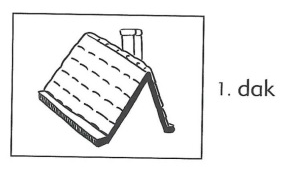 d
/d/